Conditionals
Made by Elmira A.A.
Learners’ Objectives:
By the end of the lesson you will be able to use conditionals to talk about health/healthy habits.
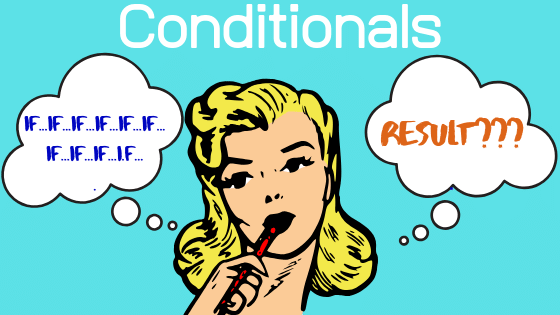 Conditionals - условные предложения
Zero Conditional
Second Conditional
First Conditional
Zero conditional
Form: if/when + present simple  → present simple
For example: If/When you eat well, you have the energy to exercise.
BUT! You have the energy to exercise if you eat well.
Practice
Do ex. 2 at page 90.
First conditional
Form: if + present simple → will + V (verb)
For example: If we play well, we will win the match.
Practice
Do ex. 4 and 5 at page 90.
Second Conditional
Form: if + past simple → would + V
For example: If I had enough money, I would buy an exercise bike.
If I were you, I would get a good night’s sleep.
Practice
Do ex. 7 at page 90 and ex. 8 at page 91.
Home assignment
Workbook: ex. 1, 2, 3, 4 at page 58 and ex. 5 at page 59.